Space Agency Response to the GCOS IP
Pascal Lecomte - WGClimate Chair
April 27th, 2017
SIT-32 Agenda Item 28a
Outline
Targeting a 20-30 pages document
Broad Context (10-15 pages)
“Soft Actions” and Cross cutting actions
Calibration , Validation, Assessment, Data integration and Intercomparison.
Detailed Implementation (6-9 pages)
Terrestrial (2-3 pages - Grouped in meta-Actions)
Oceanic (2-3 pages - Grouped in meta-Actions)
Atmospheric (2-3 pages - Grouped in meta-Actions)
Meta-response to the Product Requirement Table (3 pages)
Support the feed back process to GCOS
Annex-1 Responses to detailed Actions – Coordinated Action Plan
Broad Context (10-15 pages)
Observations for Adaptation, Mitigation and Climate Monitoring
Climate Services
Climate Indicators
Links to other UN conventions and STGs
Earth System Cycles
Capacity Building
Detailed Implementation – Cross cutting Actions
Detailed Implementation (6-9 pages in total)
Mission Continuity and new missions
Product evolution
Product generation and intercomparison
Reprocessing needs
Validation, metadata
Capacity Building
Annex-1 Responses to detailed Actions – Coordinated Action Plan
Non by SBSTA Delivery - By February March 2018.
A table was created to indicate for each of the 201 actions if it is: Broad, Atmospheric, Oceanic, Terrestrial, related to a specific CDR (then should be picked up the Gap Analysis), non Space. It also indicate merged actions, or actions to be addressed by WGCV.
Action Table (Ocean Domain)
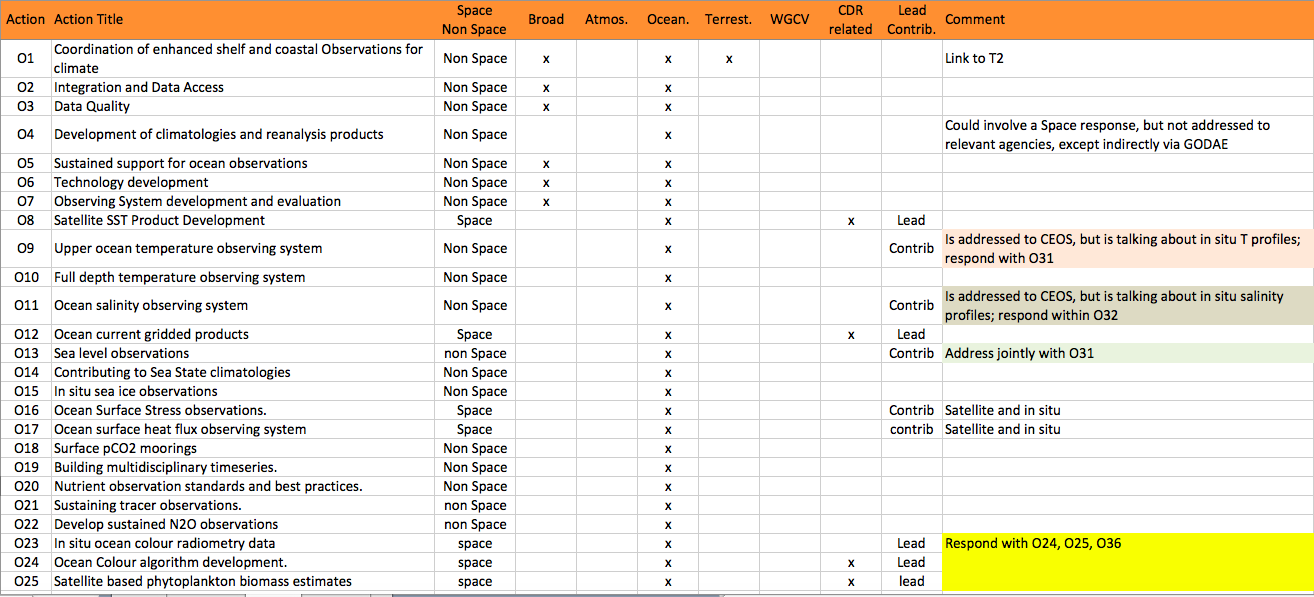 Writing Team
Broad Context
Pascal Lecomte (ESA)
Jörg Schulz (EUMETSAT)
Robert Husband (EUMETSAT)
Mark Dowell (EC)
Atmospheric Chapter – Stephan Bojinski (WMO)
Oceanic Chapter – Chris Merchant (UKSA)
Terrestrial Chapter – John Dwyer (USGS)

Plus 20 people from CNES, NASA, DLR, INPE, DWD, NOAA, EUMETSAT, JAXA and ESA
Space Agency Response toGCOS IP
07/02/2017		1st Face to Face meeting

13/04/2017		Writing Team teleconference
25/04/2017		CEOS SIT (Paris – France)
10/05/2017		SBSTA – Status report (Bonn – Germany)
12/06/2017		CGMS plenary (Seoul – Korea)
01/08/2017		Gap Analysis report ready
11/09/2017		2nd Face to Face meeting (Frascati – Italy)
12/09/2017		WGClimate #8 (Frascati - Italy)
13/09/2017		CEOS SIT Workshop (Frascati – Italy)
01/10/2017		Coordinated Action Plan
06/10 2017		Draft response sent to SBSTA
18/10/2017		CEOS plenary (Rapid City – USA)
06/11/2017		COP-23 (Bonn – Germany)